الإيمان بالرسل
الإيمان بالرُّسُلَ
الوحدة
1
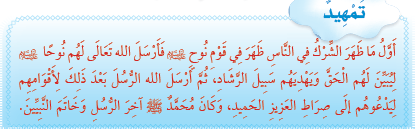 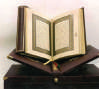 الدرس الخامس
الإيمان بالرُّسُلَ
معنى الإيمان بالرسل
الوحدة
1
التصديق بجميع الرسل و اعتقاد أنهم أفضل الخلق , من أولهم نوح عليه السلام إلى خاتمهم محمد صلى الله عليه و سلم, و أنهم قد بلّغوا الرّسالة و أدّوا الأمانة .
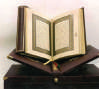 الدرس الخامس
الإيمان بالرسل
الدليل على وجوب الإيمان بالرسل عليهم الصلاة و السلام :
الدليل على وجوب الإيمان بالرسل عليهم الصلاة و السلام
قوله تعالى :< آمَنَ الْرَّسُولُ بِما أُنزِلَ إِلَيهِ مِنْ رَبِّهِ وَ المُؤْمِنونَ كُلٌّ آمَنَ بِاللهِ وَ مَلائِكَتِهِ
الوحدة
1
1
وَ كُتُبِهِ وَ رُسُلِهِ لا نُفَرِّقُ بَيْنَ أَحَدٍ مِنْ رُسُلِهِ>
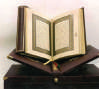 الدرس الخامس
الإيمان بالرسل
عدد الرسل عليهم الصلاة و السلام
الوحدة
1
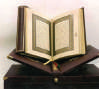 الرسل الكرام عليهم الصلاة و السلام كثيرون , و منهم : نوح – هود – صالح – إسحاق – إسماعيل – يعقوب – موسى – هارون – شعيب – أيوب – يحيى – عيسى – و خاتمهم محمد صلى الله عليه و سلم .
الدرس الخامس
الإيمان بالرسل
تجدنا  في جوجل
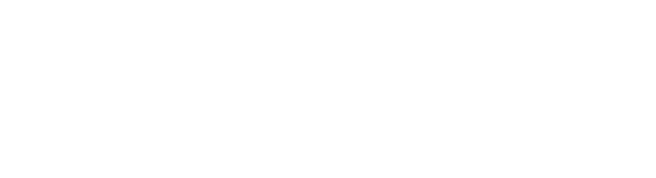 دعوة الأنبياء عليهم الصلاة و السلام واحدة
الوحدة
1
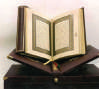 كانوا يدعون إلى عبادة الله وحده , و ينهون عن الشرك , قال الله سبحانه و تعالى :
< وَ لَقَدْ بَعَثْنَا في كُلِّ أُمَّةٍ رَسُولاً أَنِ اعْبُدُوا اللهَ وَ اجْتَنِبُوا الطَّاغُوتَ >
الدرس الخامس
الإيمان بالرسل
الْأَسْئِلَةُ              ما معنى الإيمان بالرسل ؟
الوحدة
1
الإيمان بالرسل يعني:
التصديق بجميع الرسل عليهم الصلاة و السلام ,
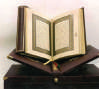 من أولهم نوح عليه الصلاة و السلام إلى آخرهم محمد صلى الله عليه و سلم
الدرس الخامس
الإيمان بالرسل
الْأَسْئِلَةُ              املأ الفراغات الآتية ؟
التوحيد - محمّد صلى الله عليه و سلم - نوح عليه السلام  - الشرك
الوحدة
1
١- جميع الأنبياء عليه الصلاة و السلام دعوا إلى                      و نهوا عن
الشرك
التوحيد
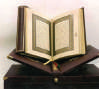 ٢- أول الرسل
نوح عليه الصلاة و السلام
٣- آخر الرسل
محمد صلى الله عليه و سلم
الدرس الخامس
الإيمان بالرسل
انتهى الدرس